Deutsch online
Deutsch als zweite Fremdsprache (Nemački kao drugi strani jezik)

Sechste Klasse (šesti razred)

Literatur: Beste Freunde A 1.2, Hueber Verlag

Lektion  14: Das T-Shirt gefällt mir
Ponavljanje gradiva sa prethodnog časa na kom je obrađena leksika u vezi odeće
Anweisung/uputstvo:  Öffne diesen Link und löse die Aufgabe. Kontrolliere und korrigiere die Fehler.  (klicke auf „“) - Otvori link. Poveži slike i reči. Na kraju klikni na kukicu u donjem desnom uglu i proveri da li si dobro uradio zadatak. Ispravi greške ukoliko ih ima.
https://learningapps.org/display?v=pkkxfcdvj20
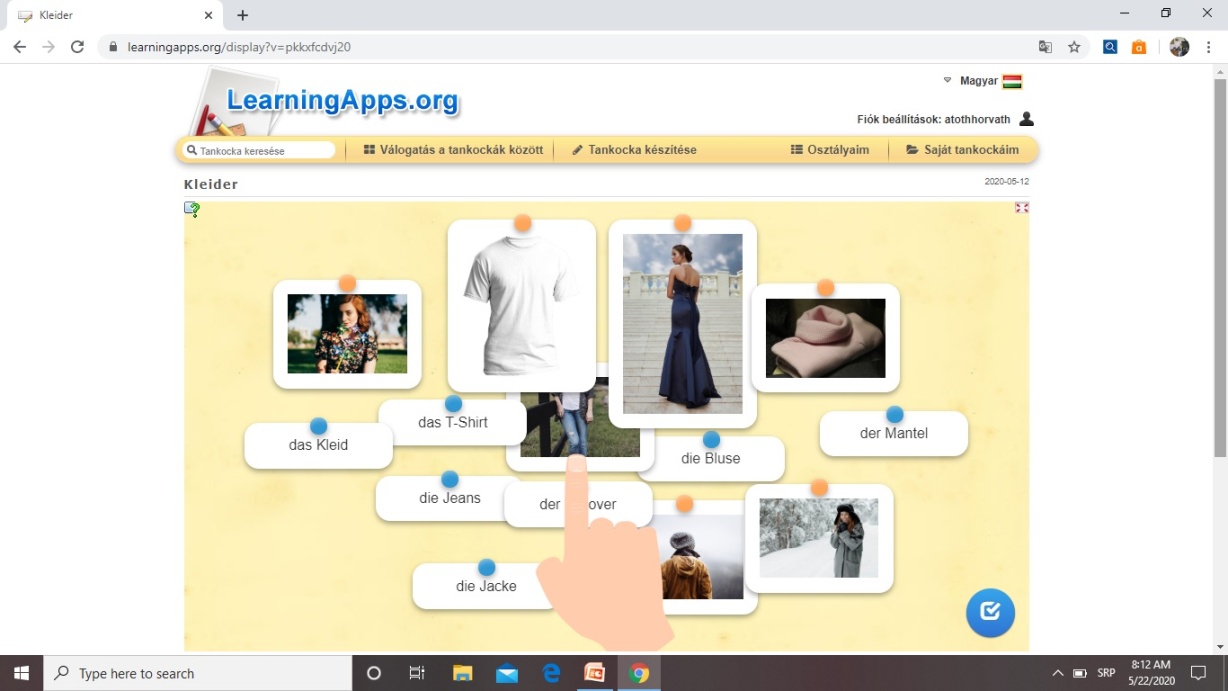 Obrada novog gradiva
Anweisung /Uputstvo: 
1. Schreib den Titel ins Heft: - Napiši naslov lekcije u sveske:  Das T-Shirt gefällt mir
2. Schau dir das Video an.  Welche Kleidungsstücke zeigen die Mädchen?  Notiere  sie.- Pogledaj video snimak. Zapiši  odevne predmete koje devojke pokazuju u njemu.

https://www.youtube.com/watch?v=f4V2LnkGkLg

3.Anweisung / Uputstvo: Notiere! Zapiši !
Wie gefällt dir...? – kako ti se sviđa..?
 wie findest du...? – šta misliš o....? 
schau mal!- pogledaj!
ich mag/ich mag nicht -volim/ne volim. 
...sieht toll aus – super izgleda
das Geschenk - poklon
Obrada novog gradiva i  vežba za globalno razumevanje teksta
Anweisung (uputstvo):  
Mach dein Kursbuch auf: Seite 30.  Schau die Bilder an und lies die Dialoge. Ordne dann zu. (Otvori udžbenik na strani 30.  - Pročitaj dijaloge i poveži ih sa odgovarajućom slikom).
Kursbuch,Seite 31,Übung b) Lies die Dialoge noch einmal. Ist das richtig (r) oder falsch (f)?  Markiere. - Ponovo pročitaj  dijaloge i uradi vežbu pod b): da li su informacije tačne ili ne. Obeleži!
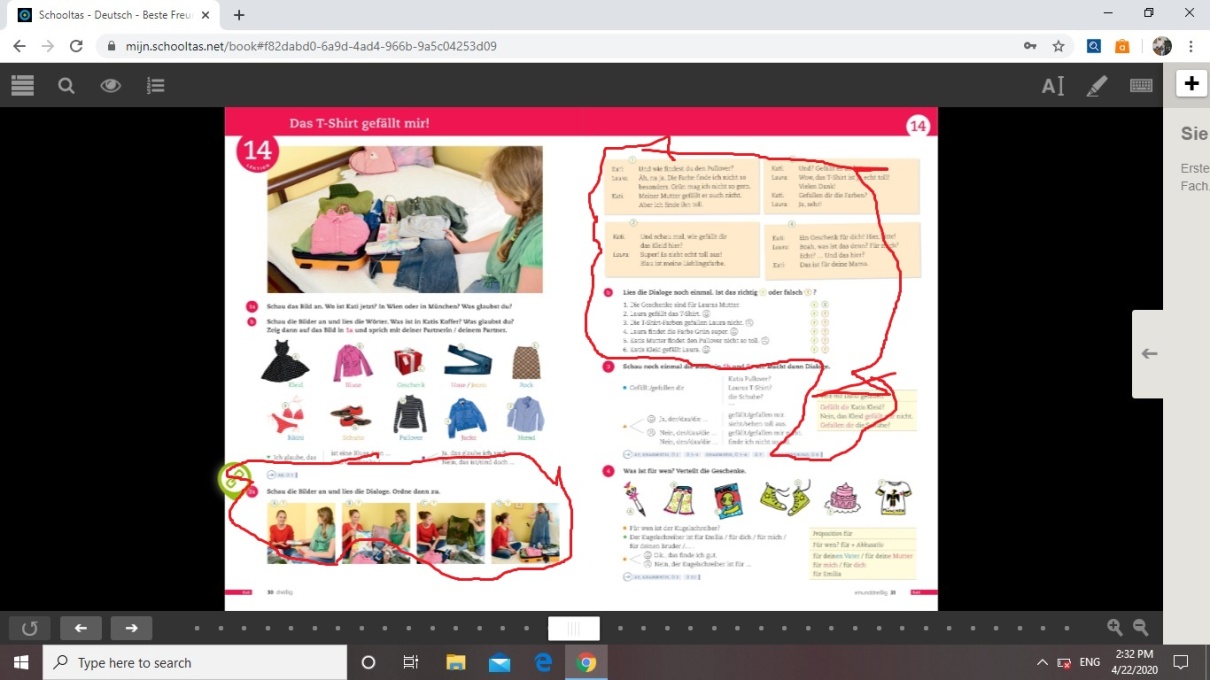 Uvežbavanje leksike
Anweisung /Uputstvo:  Öffne den Link und löse die  Aufgabe. Kontrolliere und korrigiere die Fehler.  (klicke auf „“)  -Otvori link. Uradi zadatak. Klikni na kukicu u donjem desnom uglu da bi proverio dali si su rešenja tačna. Ako imaš greške, ispravi ih.
https://learningapps.org/watch?v=p74of77ft20
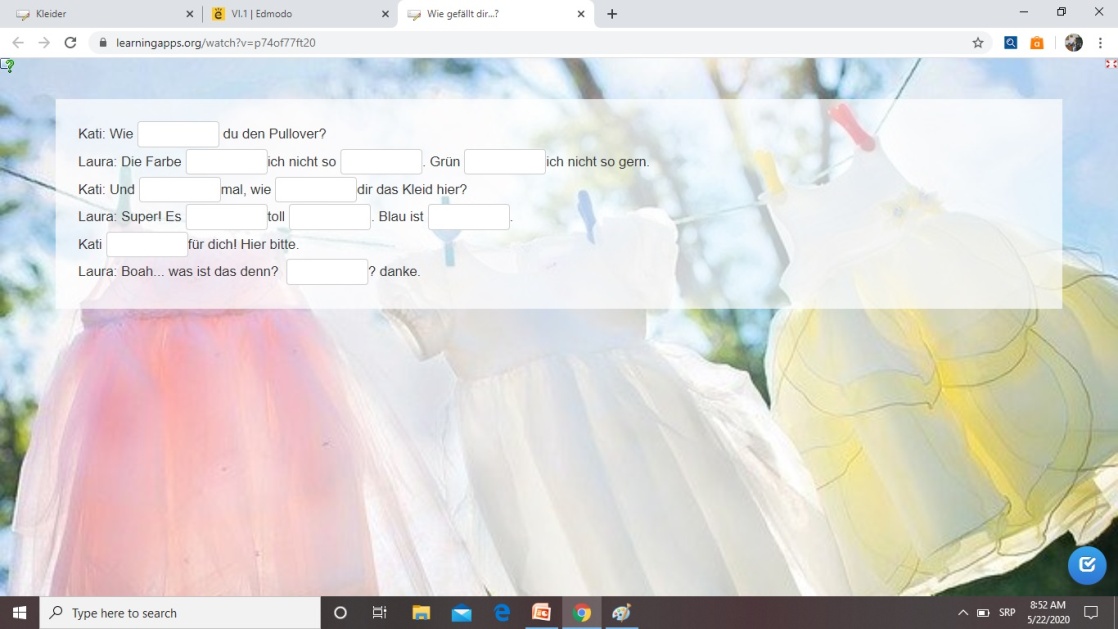 Obrada gramatičke građe– glagol gefallen
Anweisung/Uputstvo:  schau dir die Presentation an und schreib die Sätze und Wörter ins Heft ab. - pogledaj prezentaciju i prepiši njen sadržaj u sveske. 
Napomena: prevodi koji se nalaze u prezentaciji su na mađarskom jeziku zbog nastavnog jezika odeljenja.
https://spark.adobe.com/video/IOLpJCTQZs6uD
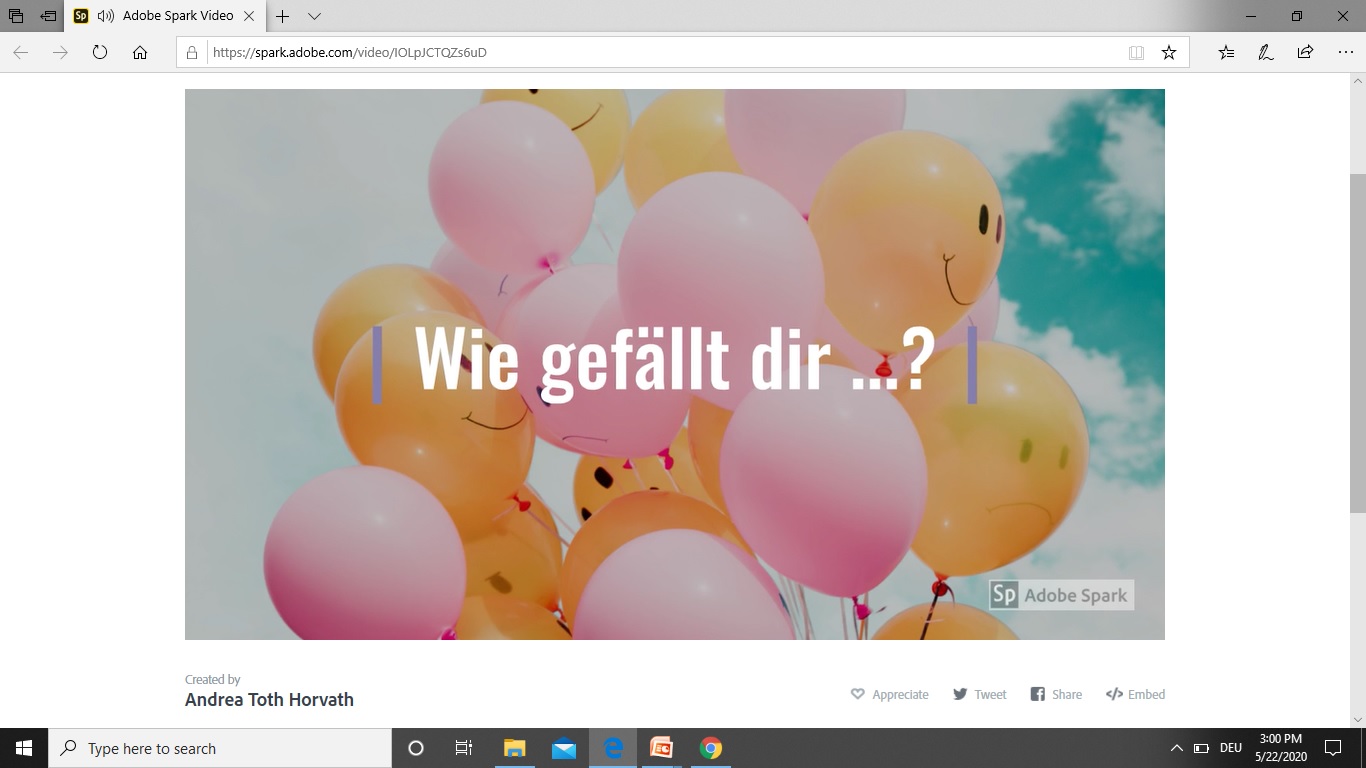 Uvežbavanje   gramatičke građe
Anweisung: Mach dein Arbeitsbuch auf. Löse  die folgenden Aufgaben – otvori radnu svesku i reši sledeće zadatke: 
Seite 37, Übung 2a und b)
Seite 37, Übung 3
Seite 38, Übung 4

Napomena: slike zadataka se nalaze na sledećem slajdu.
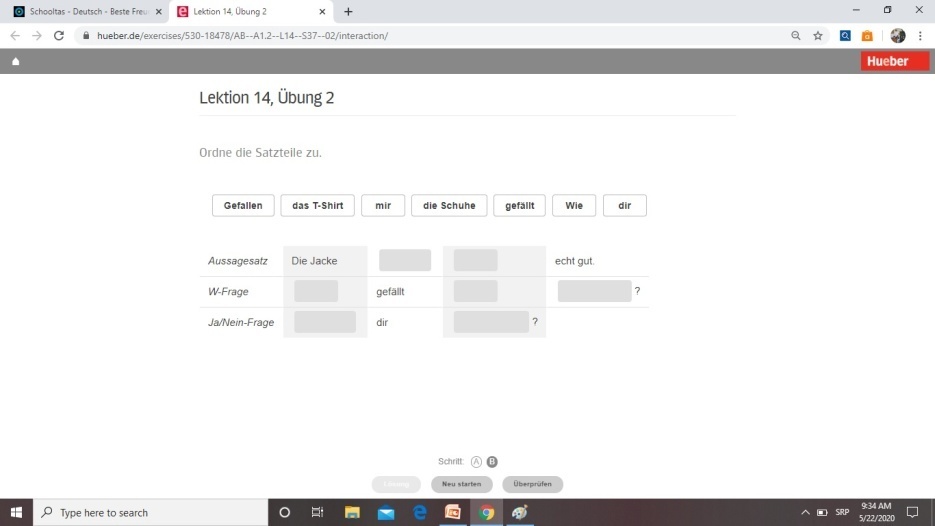 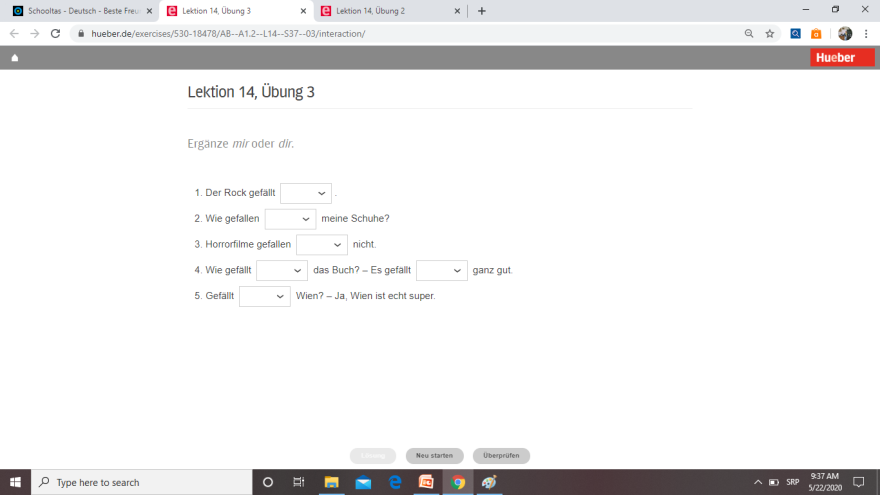 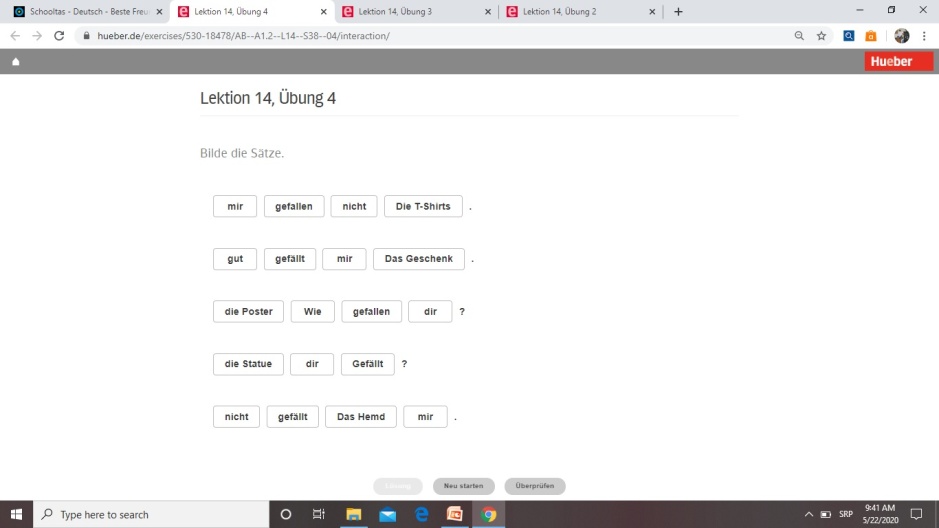 Sistematizacija gradiva – grupni rad
Izrada digitalnog postera na temu „Šta želiš da kupiš od odeće za leto? Šta ti se dopada?”
Uputstvo na nemačkom se nalazi u samom zadatku, koji je izrađen pomoću alata Padlet.
Učenici su imali zadatak da na plakat dodaju rečenicu na osnovu primera datog od strane nastavnika i ilustruju ga odgovarajućom slikom.
https://padlet.com/atothhorvath/dx5166c6h15wrbfj
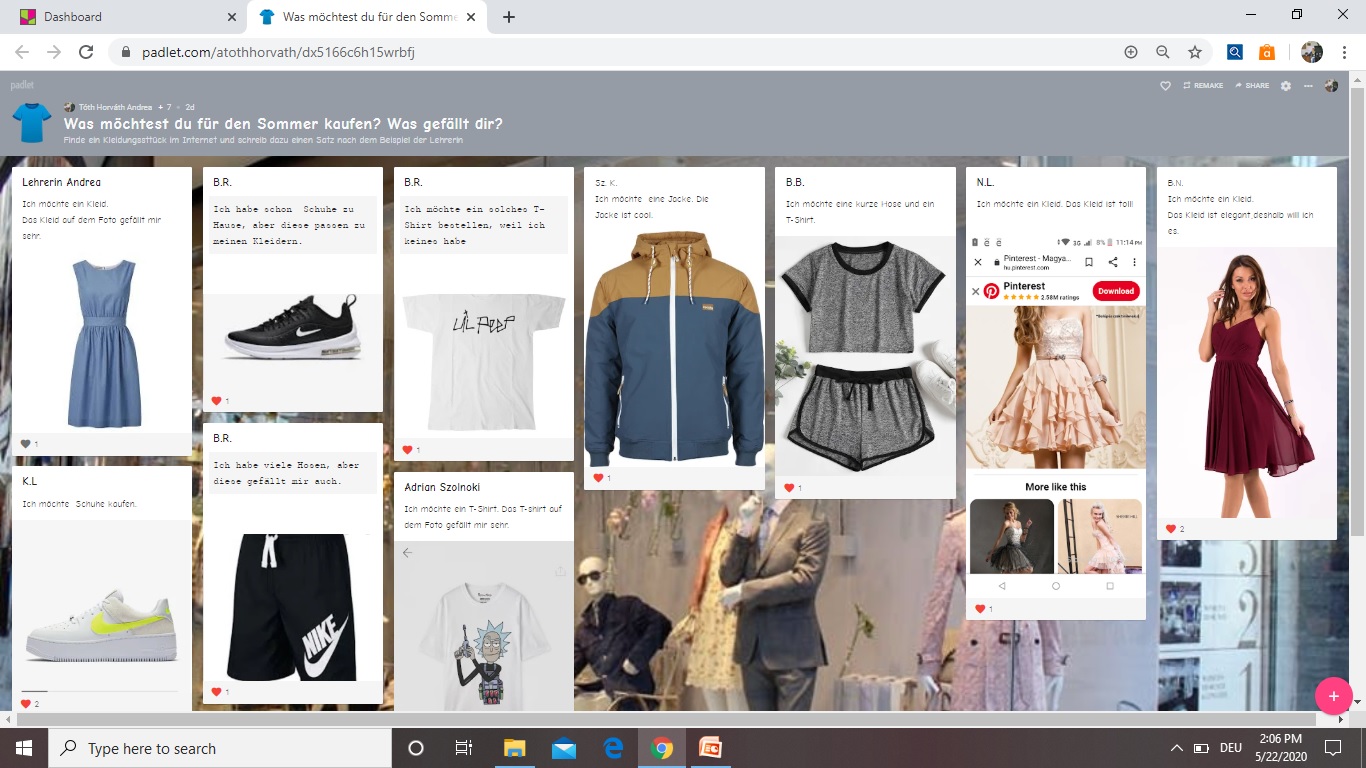 Danke  für  Ihre  Aufmerksamkeit.